การวิเคราะห์องค์ประกอบเชิงสำรวจ (3)
การประเมินลักษณะมนุษย์
สันทัด พรประเสริฐมานิต
14 มีนาคม 2562
1
สันทัด พรประเสริฐมานิต (ASSESSMENT)
ตัวอย่างที่ 3
ต้องการจับกลุ่มองค์ประกอบของ
แบบสำรวจความพึงพอใจ
สำหรับผู้ป่วยในโรงพยาบาล
บำบัดอาการติดยาเสพติด
ท่านจึงเก็บข้อมูลแบบสำรวจจากผู้ป่วย 241 คน
ข้อคำถามแต่ละข้อจะถามว่าข้อใดตรงกับ
ความรู้สึกของผู้ป่วยมากที่สุด มี 5 ตัวเลือก 
(ไม่เห็นด้วยอย่างยิ่ง, ไม่เห็นด้วย, 
เห็นด้วยและไม่เห็นด้วยพอๆ กัน, เห็นด้วย, 
เห็นด้วยอย่างยิ่ง)
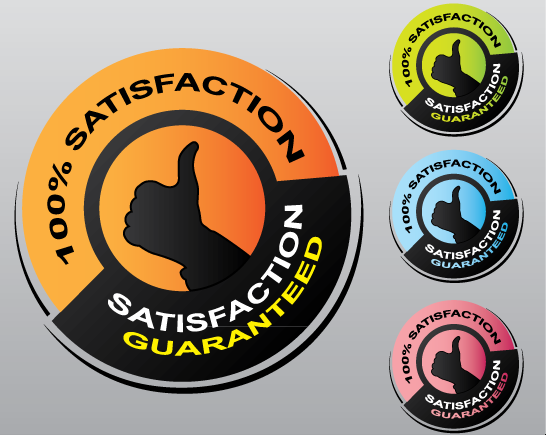 14 มีนาคม 2562
2
สันทัด พรประเสริฐมานิต (ASSESSMENT)
เจ้าหน้าที่รับฟังประเด็นเกี่ยวกับความเจ็บป่วยของท่าน
ในการบำบัด มีการจัดคิวการรับบริการอย่างดี
เจ้าหน้าที่มีความเชี่ยวชาญในการรักษา
เจ้าหน้าที่จริงใจต่อท่าน
ท่านได้รับบริการอย่างรวดเร็ว
ท่านรู้สึกว่าเป็นบุคคลสำคัญในการใช้บริการ
ท่านทราบขั้นตอนของการให้บริการอย่างชัดเจน
บรรยากาศของสถานที่ร่มรื่น
สถานที่ไม่มีสิ่งรบกวนหรือก่อให้เกิดความรำคาญ
เจ้าหน้าที่ทำหน้าที่อย่างกระฉับกระเฉง
สถานที่การรักษากว้างขวางเพียงพอ
ในการบำบัด มีมาตรการรองรับในกรณีฉุกเฉิน
สถานที่เหมาะสมต่อวิธีการบำบัด
เจ้าหน้าที่เคารพสิทธิของคุณ
ในการบำบัด ได้เลือกวิธีการบำบัดตรงกับความต้องการของท่าน
นอกเหนือจากรักษาอาการเจ็บป่วยได้แล้ว การบำบัดส่งผลให้ตัวท่านเปลี่ยนแปลงไปในทางที่ดีขึ้น
เจ้าหน้าที่ทำให้ท่านสบายใจ
การบำบัดมีขั้นตอนที่กะทัดรัด
เจ้าหน้าที่เอาใจใส่ท่าน
สถานที่สะอาด
อุปกรณ์เครื่องใช้เพียงพอ
เจ้าหน้าที่มีจำนวนเพียงพอต่อความต้องการของท่าน
เจ้าหน้าที่พูดจาสุภาพ
ในการบำบัด มีการเลือกวิธีการรักษาอย่างเหมาะสม
เจ้าหน้าที่วางตัวเป็นกันเอง
เจ้าหน้าที่ช่วยแก้ปัญหาให้กับท่านได้
ในการบำบัด มีการเก็บรักษาความลับของผู้ป่วยอย่างดี
เจ้าหน้าที่เต็มใจให้คำแนะนำแก่ท่าน
เจ้าหน้าที่อธิบายให้ท่านเข้าใจได้ชัดเจน
ในการบำบัด ได้เลือกวิธีการบำบัดตรงกับความเจ็บป่วยของท่าน
เจ้าหน้าที่ทำงานอย่างรอบคอบ ถูกต้อง
เจ้าหน้าที่ให้ข้อมูลเกี่ยวกับความเจ็บป่วยของท่าน
การรักษาเห็นผลของการรักษา
เจ้าหน้าที่อธิบายถึงแนวทางปฏิบัติตัวของท่านในระหว่างเจ็บป่วย
14 มีนาคม 2562
3
ตัวอย่างที่ 3
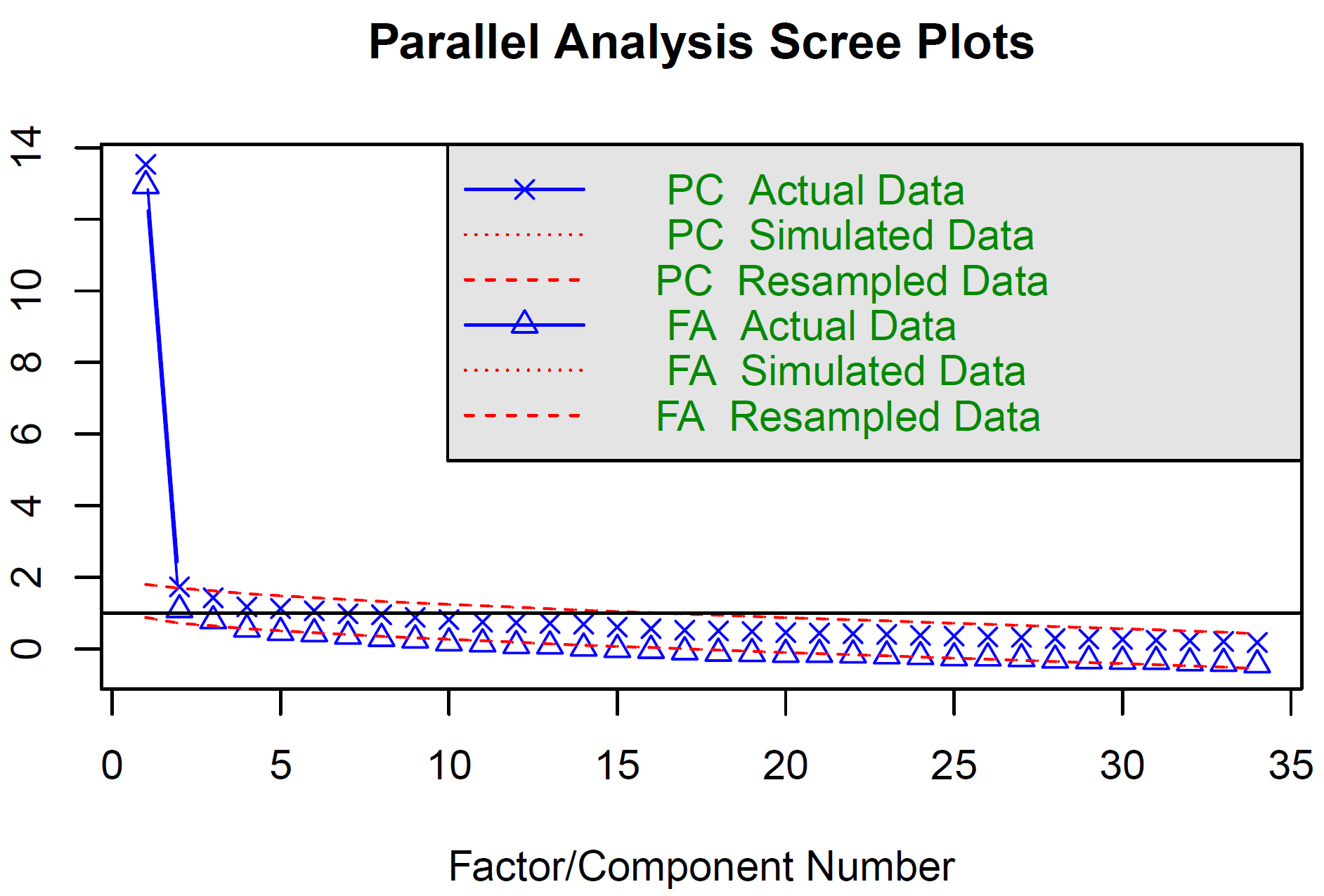 Parallel Analysis แนะนำ 3 องค์ประกอบ
14 มีนาคม 2562
4
สันทัด พรประเสริฐมานิต (ASSESSMENT)
14 มีนาคม 2562
5
สันทัด พรประเสริฐมานิต (ASSESSMENT)
ดังนั้น จึงตรวจสอบโมเดลที่มี 2 องค์ประกอบ
แล้วเพิ่มขึ้นเรื่อยๆ จนเจอจำนวนที่เหมาะสม
14 มีนาคม 2562
6
สันทัด พรประเสริฐมานิต (ASSESSMENT)
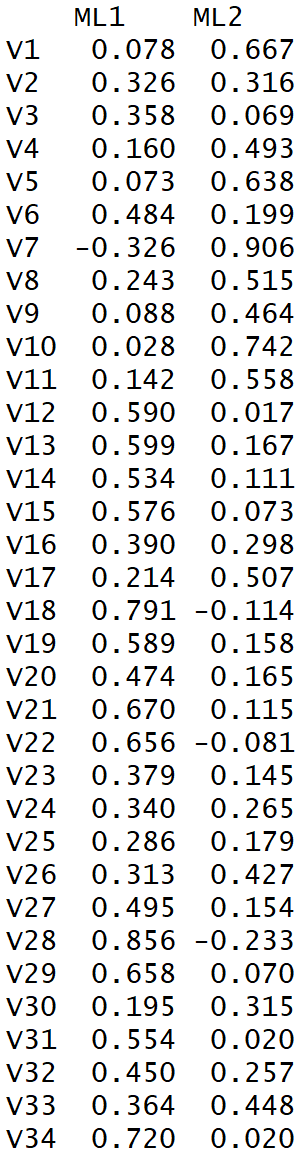 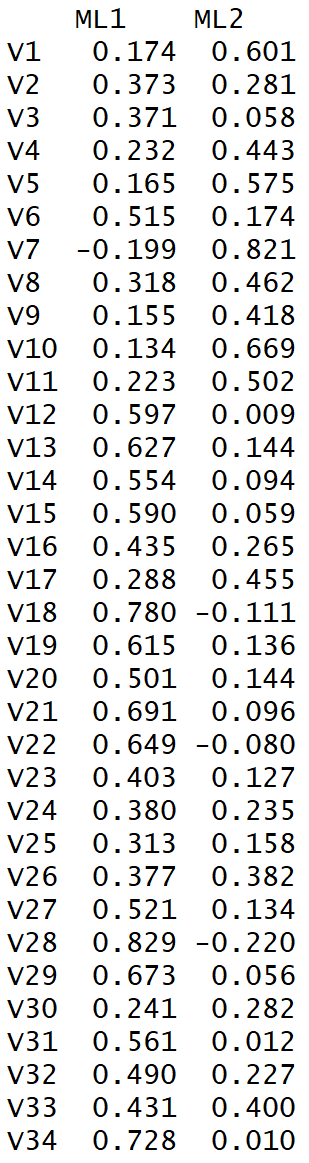 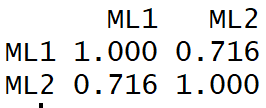 GEOMINQ
#Non Salient = 8
#Dual Loading = 0
QUARTIMIN
#Non Salient = 6
#Dual Loading = 0
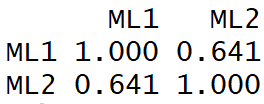 14 มีนาคม 2562
7
สันทัด พรประเสริฐมานิต (ASSESSMENT)
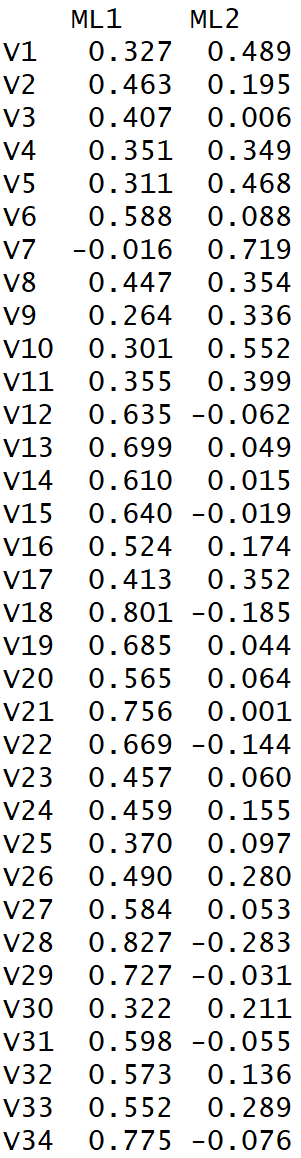 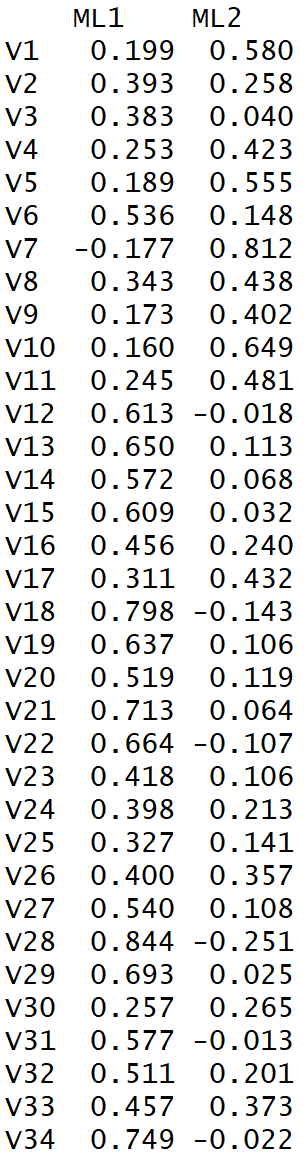 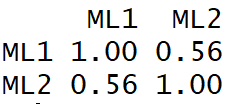 GEOMINQ, NORM
#Non Salient = 5
#Dual Loading = 0
QUARTIMIN, NORM
#Non Salient = 5
#Dual Loading = 0
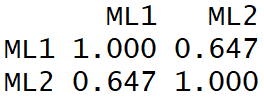 8
สันทัด พรประเสริฐมานิต (ASSESSMENT)
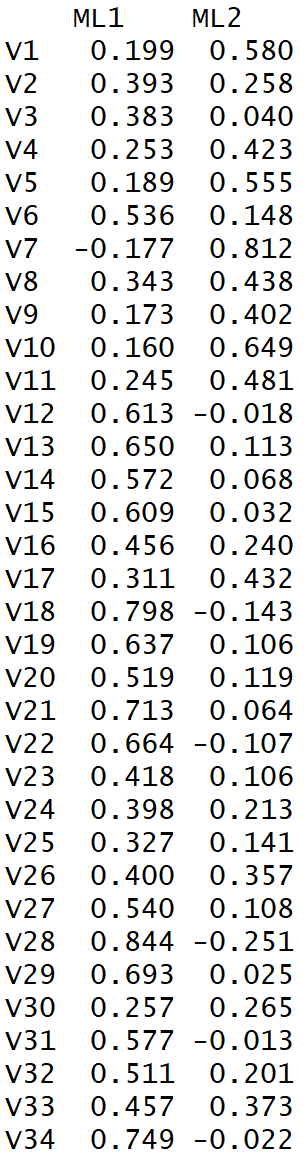 จากผลการหมุนองค์ประกอบ เลือกวิธีNormalized Quartimin
ความหมายองค์ประกอบ 
ระบบการบำบัดที่มีประสิทธิภาพ
เจ้าหน้าที่เอาใจใส่
%Variance Explained = 42%
QUARTIMIN, NORM
#Non Salient = 5
#Dual Loading = 0
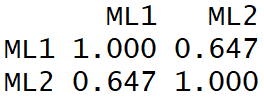 9
สันทัด พรประเสริฐมานิต (ASSESSMENT)
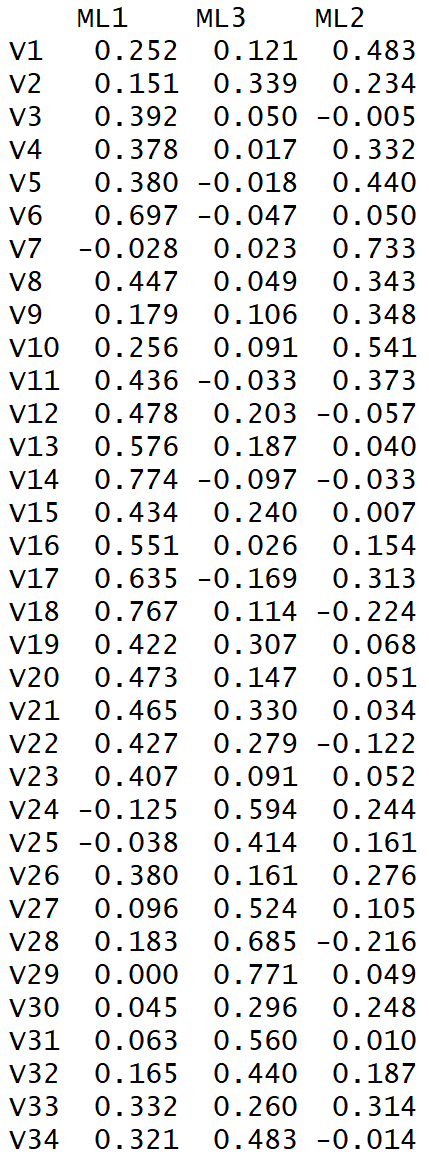 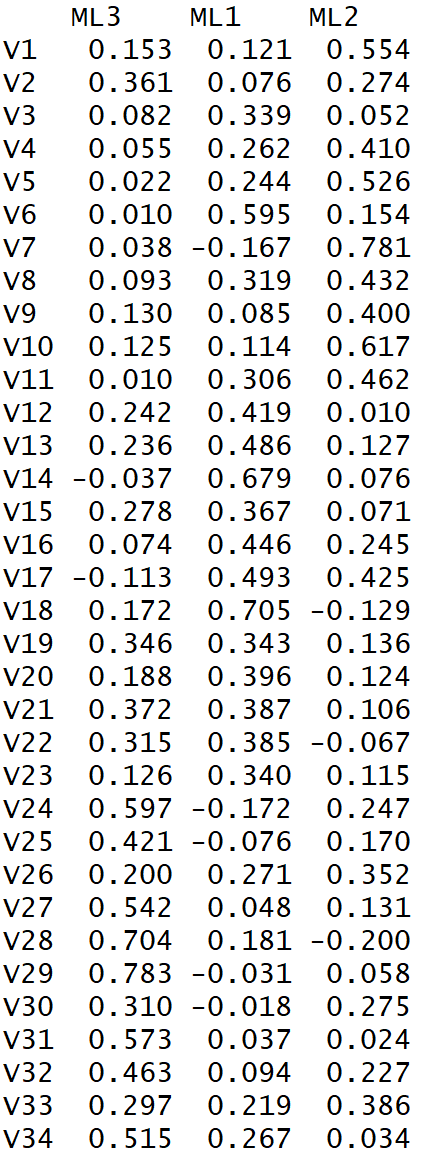 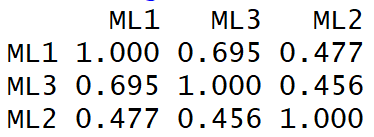 GEOMINQ
#Non Salient = 7
#Dual Loading = 0
QUARTIMIN
#Non Salient = 11
#Dual Loading = 1
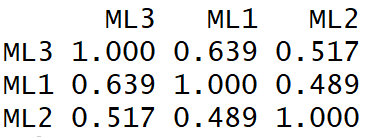 14 มีนาคม 2562
สันทัด พรประเสริฐมานิต (ASSESSMENT)
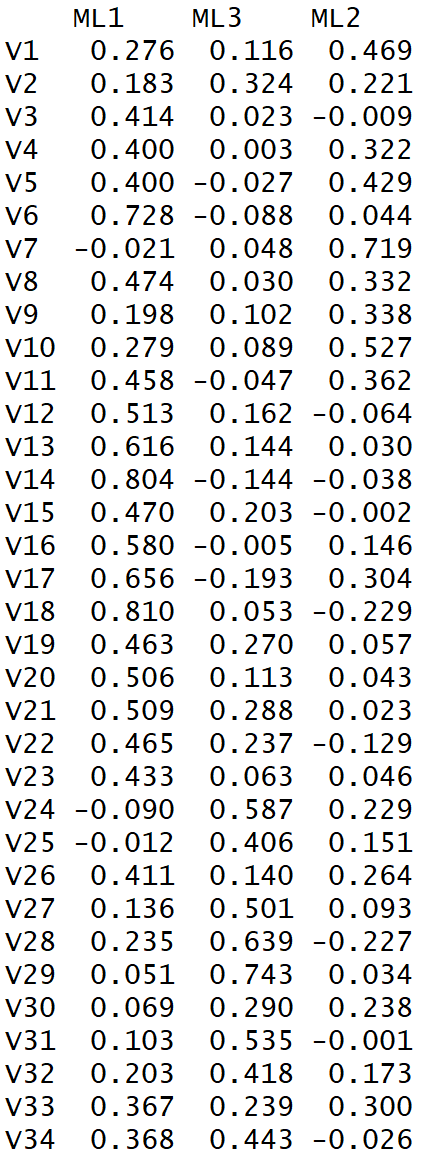 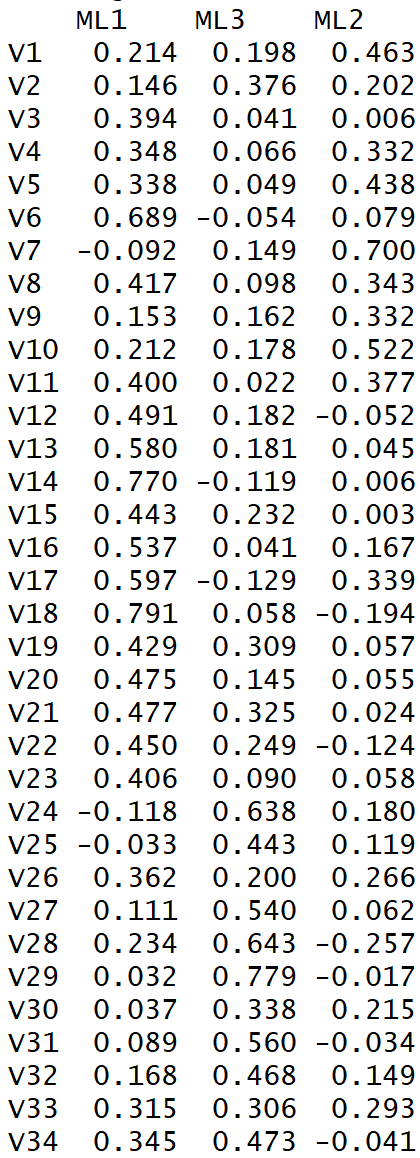 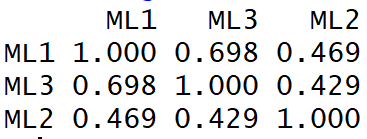 GEOMINQ, NORM
#Non Salient = 4
#Dual Loading = 1
QUARTIMIN, NORM
#Non Salient = 7
#Dual Loading = 0
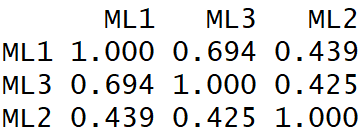 สันทัด พรประเสริฐมานิต (ASSESSMENT)
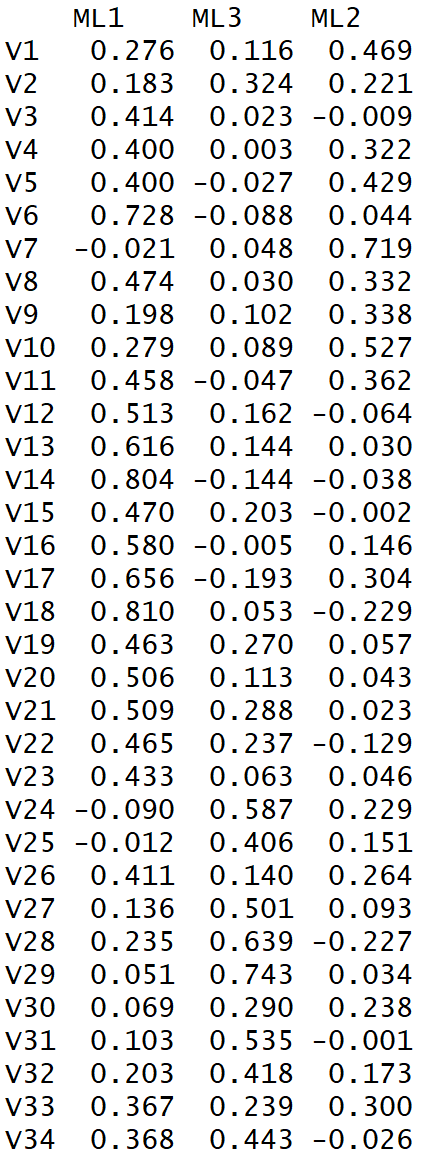 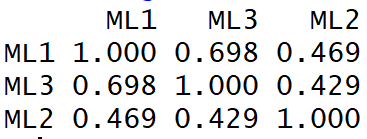 GEOMINQ, NORM
#Non Salient = 4
#Dual Loading = 1
จากผลการหมุนองค์ประกอบ เลือกวิธีNormalized Geomin
ความหมายองค์ประกอบ 
ระบบการบำบัดที่มีประสิทธิภาพ
สถานที่เหมาะสม
เจ้าหน้าที่เอาใจใส่
%Variance Explained = 44%
สันทัด พรประเสริฐมานิต (ASSESSMENT)
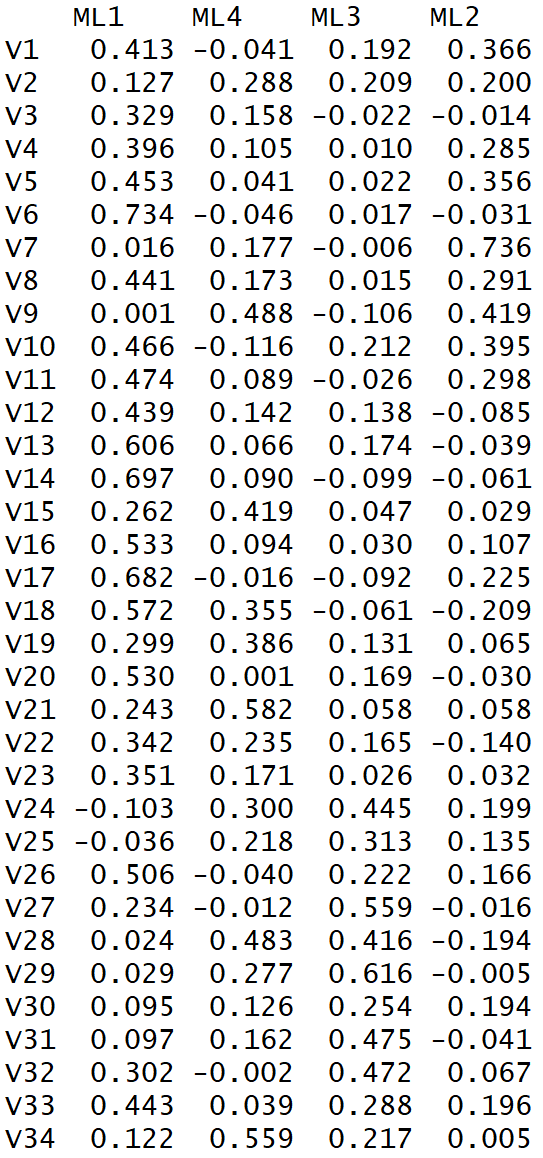 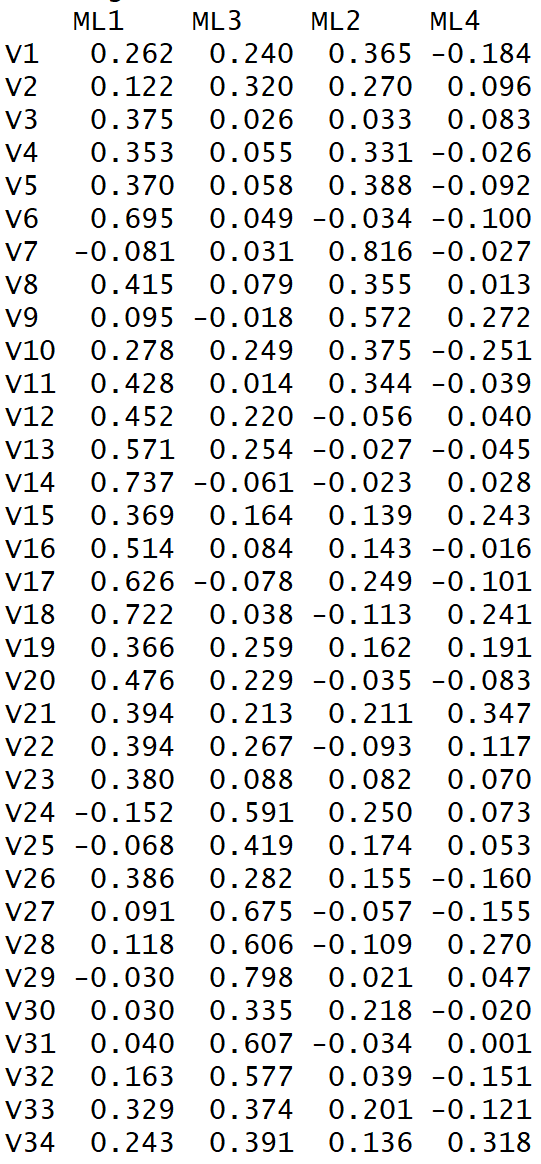 GEOMINQ
#Non Salient = 8
#Dual Loading = 1
QUARTIMIN
#Non Salient = 15
#Dual Loading = 0
องค์ประกอบสุดท้ายไม่มี Salient Item
14 มีนาคม 2562
สันทัด พรประเสริฐมานิต (ASSESSMENT)
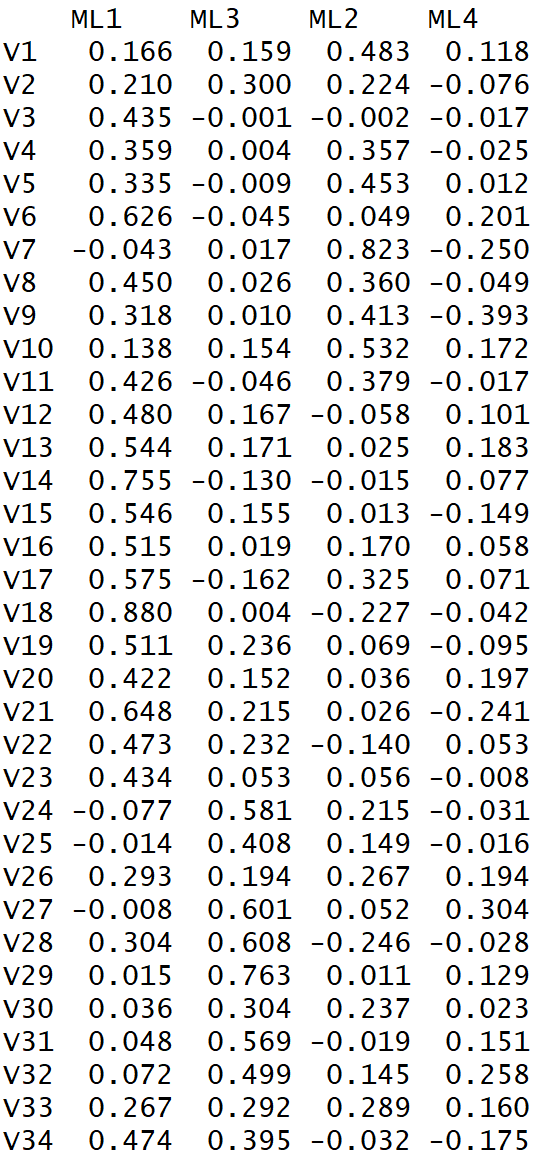 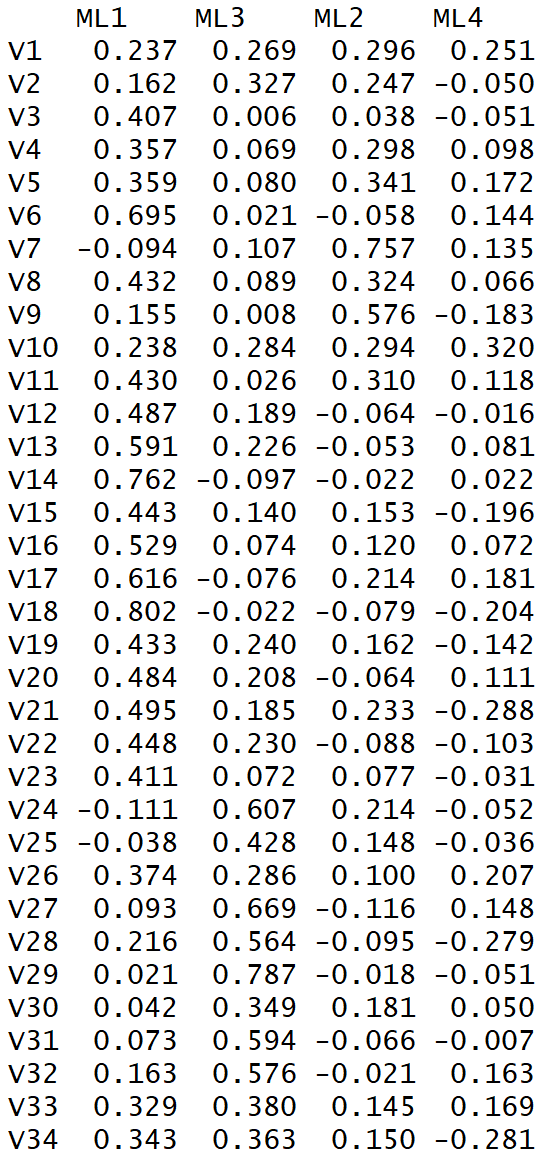 GEOMINQ, NORM
#Non Salient = 8
#Dual Loading = 1
องค์ประกอบสุดท้ายไม่มี Salient Item
QUARTIMIN, NORM
#Non Salient = 15
#Dual Loading = 0
องค์ประกอบสุดท้ายไม่มี Salient Item
สันทัด พรประเสริฐมานิต (ASSESSMENT)
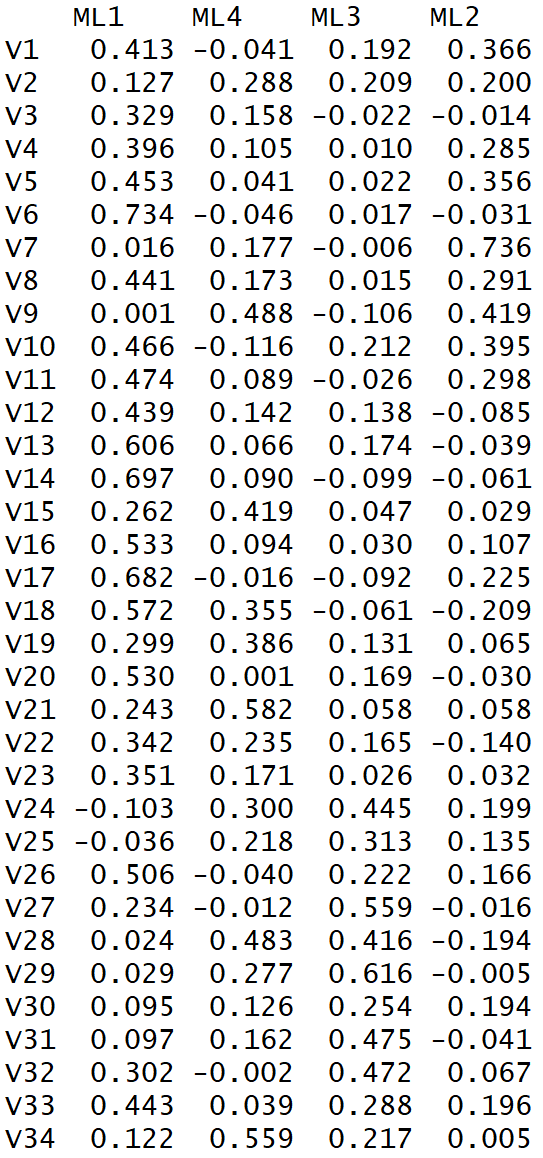 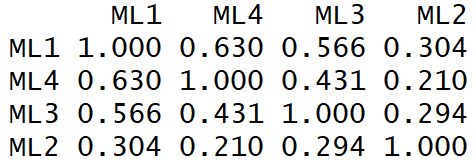 จากผลการหมุนองค์ประกอบ เลือกวิธีNon-normalized Geomin
ความหมายองค์ประกอบ
การรักษาที่มีประสิทธิภาพ
แปลความหมายไม่ได้
สถานที่เหมาะสม
แปลความหมายไม่ได้
ผลลัพธ์ตั้งแต่ 5 องค์ประกอบขึ้นไป ใกล้เคียงกับ 4 องค์ประกอบ จึงขออนุญาตหยุดแสดงผลต่อ
14 มีนาคม 2562
สันทัด พรประเสริฐมานิต (ASSESSMENT)
เจ้าหน้าที่รับฟังประเด็นเกี่ยวกับความเจ็บป่วยของท่าน
ในการบำบัด มีการจัดคิวการรับบริการอย่างดี
เจ้าหน้าที่มีความเชี่ยวชาญในการรักษา
เจ้าหน้าที่จริงใจต่อท่าน
ท่านได้รับบริการอย่างรวดเร็ว
ท่านรู้สึกว่าเป็นบุคคลสำคัญในการใช้บริการ
ท่านทราบขั้นตอนของการให้บริการอย่างชัดเจน
บรรยากาศของสถานที่ร่มรื่น
สถานที่ไม่มีสิ่งรบกวนหรือก่อให้เกิดความรำคาญ
เจ้าหน้าที่ทำหน้าที่อย่างกระฉับกระเฉง
สถานที่การรักษากว้างขวางเพียงพอ
ในการบำบัด มีมาตรการรองรับในกรณีฉุกเฉิน
สถานที่เหมาะสมต่อวิธีการบำบัด
เจ้าหน้าที่เคารพสิทธิของคุณ
ในการบำบัด ได้เลือกวิธีการบำบัดตรงกับความต้องการของท่าน
นอกเหนือจากรักษาอาการเจ็บป่วยได้แล้ว การบำบัดส่งผลให้ตัวท่านเปลี่ยนแปลงไปในทางที่ดีขึ้น
เจ้าหน้าที่ทำให้ท่านสบายใจ
การบำบัดมีขั้นตอนที่กะทัดรัด
เจ้าหน้าที่เอาใจใส่ท่าน
สถานที่สะอาด
อุปกรณ์เครื่องใช้เพียงพอ
เจ้าหน้าที่มีจำนวนเพียงพอต่อความต้องการของท่าน
เจ้าหน้าที่พูดจาสุภาพ
ในการบำบัด มีการเลือกวิธีการรักษาอย่างเหมาะสม
เจ้าหน้าที่วางตัวเป็นกันเอง
เจ้าหน้าที่ช่วยแก้ปัญหาให้กับท่านได้
ในการบำบัด มีการเก็บรักษาความลับของผู้ป่วยอย่างดี
เจ้าหน้าที่เต็มใจให้คำแนะนำแก่ท่าน
เจ้าหน้าที่อธิบายให้ท่านเข้าใจได้ชัดเจน
ในการบำบัด ได้เลือกวิธีการบำบัดตรงกับความเจ็บป่วยของท่าน
เจ้าหน้าที่ทำงานอย่างรอบคอบ ถูกต้อง
เจ้าหน้าที่ให้ข้อมูลเกี่ยวกับความเจ็บป่วยของท่าน
การรักษาเห็นผลของการรักษา
เจ้าหน้าที่อธิบายถึงแนวทางปฏิบัติตัวของท่านในระหว่างเจ็บป่วย
14 มีนาคม 2562
16
ตัวอย่างที่ 3
ผลลัพธ์ที่ใช้ได้ คือ ผลลัพธ์แบบ 2 องค์ประกอบและ 3 องค์ประกอบ
ผลลัพธ์ 2 องค์ประกอบมีจำนวนข้อที่ไม่มีน้ำหนักเด่นน้อยที่สุด (5 ข้อ) อธิบายความแปรปรวนได้ 42%
ผลลัพธ์ 3 องค์ประกอบมีจำนวนข้อที่ไม่มีน้ำหนักเด่นน้อยกว่า (4 ข้อ) อธิบายความแปรปรวนได้มากกว่า 44% แต่มีข้อที่มีน้ำหนักองค์ประกอบสูงลงสององค์ประกอบอยู่ 1 ข้อ
ผลลัพธ์ทั้งสองสามารถแปลความหมายได้ ผู้วิจัยต้องตัดสินใจเลือกแบบใดแบบหนึ่ง
14 มีนาคม 2562
17
สันทัด พรประเสริฐมานิต (ASSESSMENT)
ตัวอย่างที่ 3
เนื่องจากผลลัพธ์ทั้งสองแบบสามารถตีความหมายได้ดี ตรงนี้ขึ้นอยู่กับว่าผู้วิจัย “ชอบ” ผลลัพธ์ใดมากกว่า 
ผลลัพธ์ 2 องค์ประกอบสวยกว่า มีแนวโน้มทำซ้ำจากกลุ่มตัวอย่างอื่นได้สูงกว่า เพราะจำนวนพารามิเตอร์น้อยกว่ามาก
ผลลัพธ์ 3 องค์ประกอบอธิบายความแปรปรวนได้มากกว่า อธิบายความจริงได้ครบถ้วนกว่า
ถ้าถามย้อนกลับไปในสมัยที่ผมทำวิจัยนี้ ผมคงเลือกจำนวนองค์ประกอบที่สูงกว่า เพราะทำให้มีตัวแปรให้ใช้ในงานวิจัยมากกว่า 
ผมจึงเลือกผลลัพธ์แบบ 3 องค์ประกอบในการอธิบายต่อ
14 มีนาคม 2562
18
สันทัด พรประเสริฐมานิต (ASSESSMENT)
ตัวอย่างที่ 3
แต่หากผมมีหน้าที่เป็นนักประเมินที่ต้องการออกแบบวัดนี้ ใช้สำหรับโรงพยาบาลทั่วประเทศ ผมอาจเลือก 2 องค์ประกอบ เพราะมีโอกาสที่โครงสร้างองค์ประกอบแบบนี้ยังคงอยู่ในกลุ่มตัวอย่างอื่น และผมอาจทำแบบสอบถามฉบับสั้น (Short form) ได้ง่ายกว่า
14 มีนาคม 2562
19
สันทัด พรประเสริฐมานิต (ASSESSMENT)
เจ้าหน้าที่รับฟังประเด็นเกี่ยวกับความเจ็บป่วยของท่าน
ในการบำบัด มีการจัดคิวการรับบริการอย่างดี
เจ้าหน้าที่มีความเชี่ยวชาญในการรักษา
เจ้าหน้าที่จริงใจต่อท่าน
ท่านได้รับบริการอย่างรวดเร็ว
ท่านรู้สึกว่าเป็นบุคคลสำคัญในการใช้บริการ
ท่านทราบขั้นตอนของการให้บริการอย่างชัดเจน
บรรยากาศของสถานที่ร่มรื่น
สถานที่ไม่มีสิ่งรบกวนหรือก่อให้เกิดความรำคาญ
เจ้าหน้าที่ทำหน้าที่อย่างกระฉับกระเฉง
สถานที่การรักษากว้างขวางเพียงพอ
ในการบำบัด มีมาตรการรองรับในกรณีฉุกเฉิน
สถานที่เหมาะสมต่อวิธีการบำบัด
เจ้าหน้าที่เคารพสิทธิของคุณ
ในการบำบัด ได้เลือกวิธีการบำบัดตรงกับความต้องการของท่าน
นอกเหนือจากรักษาอาการเจ็บป่วยได้แล้ว การบำบัดส่งผลให้ตัวท่านเปลี่ยนแปลงไปในทางที่ดีขึ้น
เจ้าหน้าที่ทำให้ท่านสบายใจ
การบำบัดมีขั้นตอนที่กะทัดรัด
เจ้าหน้าที่เอาใจใส่ท่าน
สถานที่สะอาด
อุปกรณ์เครื่องใช้เพียงพอ
เจ้าหน้าที่มีจำนวนเพียงพอต่อความต้องการของท่าน
เจ้าหน้าที่พูดจาสุภาพ
ในการบำบัด มีการเลือกวิธีการรักษาอย่างเหมาะสม
เจ้าหน้าที่วางตัวเป็นกันเอง
เจ้าหน้าที่ช่วยแก้ปัญหาให้กับท่านได้
ในการบำบัด มีการเก็บรักษาความลับของผู้ป่วยอย่างดี
เจ้าหน้าที่เต็มใจให้คำแนะนำแก่ท่าน
เจ้าหน้าที่อธิบายให้ท่านเข้าใจได้ชัดเจน
ในการบำบัด ได้เลือกวิธีการบำบัดตรงกับความเจ็บป่วยของท่าน
เจ้าหน้าที่ทำงานอย่างรอบคอบ ถูกต้อง
เจ้าหน้าที่ให้ข้อมูลเกี่ยวกับความเจ็บป่วยของท่าน
การรักษาเห็นผลของการรักษา
เจ้าหน้าที่อธิบายถึงแนวทางปฏิบัติตัวของท่านในระหว่างเจ็บป่วย
= Non-salient Item;      = Dual Loading
14 มีนาคม 2562
20
ตัวอย่างที่ 3
คุณต้องพิจารณาว่าข้อที่ตัดทิ้งนี้ สำคัญต่อภาวะสันนิษฐานหรือไม่
ผมอาจมองว่า เรื่องสิทธิผู้ป่วยเป็นเรื่องสำคัญ ดังนั้นผมจะต้องไปเขียนข้อคำถามเรื่องนี้เพิ่มเติม แล้วเก็บข้อมูลหาองค์ประกอบใหม่
ผมคิดว่าข้อคำถามที่เหลือครอบคลุมด้านต่างๆ ของความพึงพอใจแล้ว และข้อเหล่านี้ไม่ได้สำคัญมากในการสะท้อนความพึงพอใจ ผมจึงเลือกที่จะตัดข้อคำถามทั้ง 5 ข้อนี้ออกทั้งหมด
หลังจากนั้น วิเคราะห์องค์ประกอบด้วย 3 องค์ประกอบ แล้วหมุนแกนด้วย Normalized GeominQ
14 มีนาคม 2562
21
สันทัด พรประเสริฐมานิต (ASSESSMENT)
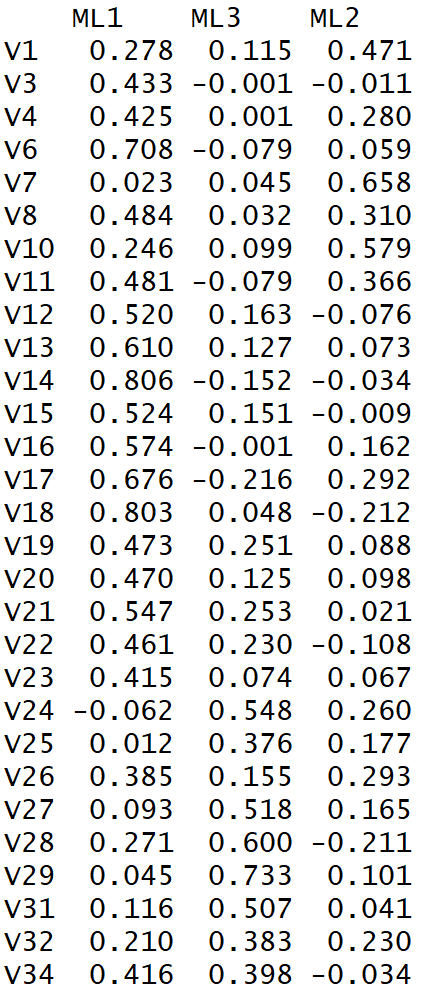 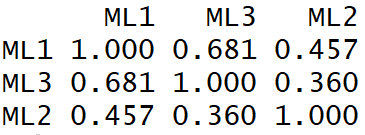 ความหมายองค์ประกอบ
ระบบการบำบัดที่มีประสิทธิภาพ
สถานที่เหมาะสม
เจ้าหน้าที่เอาใจใส่
จำนวนข้อที่ไม่มีน้ำหนักเด่น = 3
จำนวนข้อที่มีน้ำหนักเด่นมากกว่า 1 องค์ประกอบ = 0
สัดส่วนความแปรปรวนที่อธิบายได้ = 47%
14 มีนาคม 2562
22
สันทัด พรประเสริฐมานิต (ASSESSMENT)
ตัวอย่างที่ 3
ผลลัพธ์ใหม่ก็ยังมีข้อที่ไม่มีน้ำหนักเด่น ซึ่งเป็นธรรมชาติของ EFA ที่การหมุนแกนใหม่อาจไม่ได้องค์ประกอบเดิม 
สังเกตได้ว่าค่าสหสัมพันธ์ระหว่างองค์ประกอบเปลี่ยนแปลงไปเล็กน้อย
อย่างไรก็ตาม หากคุณมีข้อคำถามจำนวนมากเหลือเฟือ คุณอาจตัดข้อคำถามเพิ่มได้ เพราะว่าข้อคำถามที่กลับมาเป็นข้อที่ไม่มีน้ำหนักเด่น มักจะไม่ใช่ข้อที่มีคุณภาพสูงในแบบวัดอยู่แล้ว
แต่หากคุณมีข้อคำถามไม่พอ คุณก็สามารถหยุดแค่นี้ได้เลย
อีกแนวหนึ่ง คุณอาจใช้การหมุนแกนแบบ target rotation โดยใช้ผลการวิเคราะห์เดิมเป็นเป้าหมายในการหมุน ซึ่งเป็นรายละเอียดมากเกินไป
14 มีนาคม 2562
23
สันทัด พรประเสริฐมานิต (ASSESSMENT)
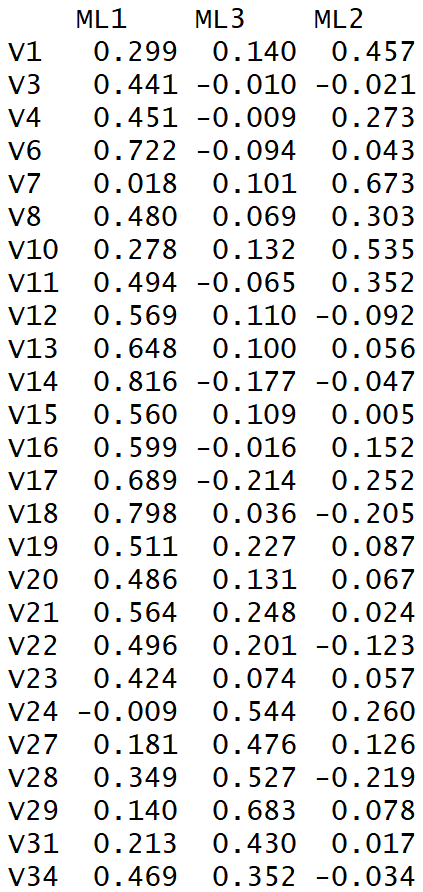 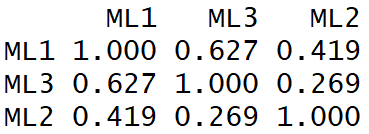 ความหมายองค์ประกอบ
ระบบการบำบัดที่มีประสิทธิภาพ
สถานที่เหมาะสม
เจ้าหน้าที่เอาใจใส่
จำนวนข้อที่ไม่มีน้ำหนักเด่น = 0
จำนวนข้อที่มีน้ำหนักเด่นมากกว่า 1 องค์ประกอบ = 0
สัดส่วนความแปรปรวนที่อธิบายได้ = 49%
14 มีนาคม 2562
สันทัด พรประเสริฐมานิต (ASSESSMENT)
ตัวอย่างที่ 3: การเขียนรายงาน
งานวิจัยนี้ต้องการสำรวจองค์ประกอบภายในแบบสำรวจความพึงพอใจสำหรับผู้ป่วยในโรงพยาบาลบำบัดอาการติดยาเสพติด โดยข้อคำถามในขั้นต้นเขียนไว้ 34 ข้อ ดังตารางที่ 4 จากการเก็บข้อมูลจากผู้ป่วยจำนวน 241 คน และวิเคราะห์องค์ประกอบแบบสำรวจด้วยการสกัดองค์ประกอบแบบ Maximum Likelihood และหมุนแกนแบบ Normalized Geomin พบว่าโมเดล 3 องค์ประกอบดีที่สุด โดยโมเดล 4 องค์ประกอบทำให้เกิดองค์ประกอบที่แปลความหมายร่วมไม่ได้ และโมเดลนี้ดีกว่าโมเดล 2 องค์ประกอบเพราะอธิบายได้ละเอียดกว่า ทั้ง 3 องค์ประกอบอธิบายความแปรปรวนของข้อคำถามได้ทั้งหมด 44%, 2(462) = 834.10, p < .001, RMSEA = .062 (.052, .064), TLI = .877
14 มีนาคม 2562
25
สันทัด พรประเสริฐมานิต (ASSESSMENT)
ตัวอย่างที่ 3: การเขียนรายงาน
องค์ประกอบทั้งสาม แสดงถึง (ก) ระบบการบำบัดที่มีประสิทธิภาพ (ข) สถานที่เหมาะสม และ (ค) ความเอาใจใส่ของเจ้าหน้าที่ ตารางที่ 5 แสดงน้ำหนักองค์ประกอบ ตารางที่ 6 แสดงค่าสถิติพรรณนาและสหสัมพันธ์ขององค์ประกอบทั้งสาม ผลการวิเคราะห์พบข้อคำถาม 4 ข้อที่ไม่มีน้ำหนักเด่นและข้อคำถาม 1 ข้อที่มีน้ำหนักเด่นอยู่ใน 2 องค์ประกอบ
14 มีนาคม 2562
26
สันทัด พรประเสริฐมานิต (ASSESSMENT)
ตัวอย่างที่ 3: การเขียนรายงาน
ผู้วิจัยจึงตัดข้อคำถามทั้ง 5 ข้อทิ้งแล้ววิเคราะห์องค์ประกอบใหม่ พบว่ายังมี 3 ข้อคำถามที่ไม่มีน้ำหนักเด่น ผู้วิจัยจึงคัดทิ้งอีกครั้ง ตารางที่ 5 แสดงน้ำหนักองค์ประกอบของข้อที่เหลือทั้งหมด 26 ข้อ จากตารางพบว่าข้อคำถามทุกข้อมีน้ำหนักเด่นเพียงแค่องค์ประกอบเดียว ตารางที่ 6 แสดงค่าสถิติพรรณนาขององค์ประกอบหลังจากคัดข้อคำถามทิ้ง
14 มีนาคม 2562
27
สันทัด พรประเสริฐมานิต (ASSESSMENT)
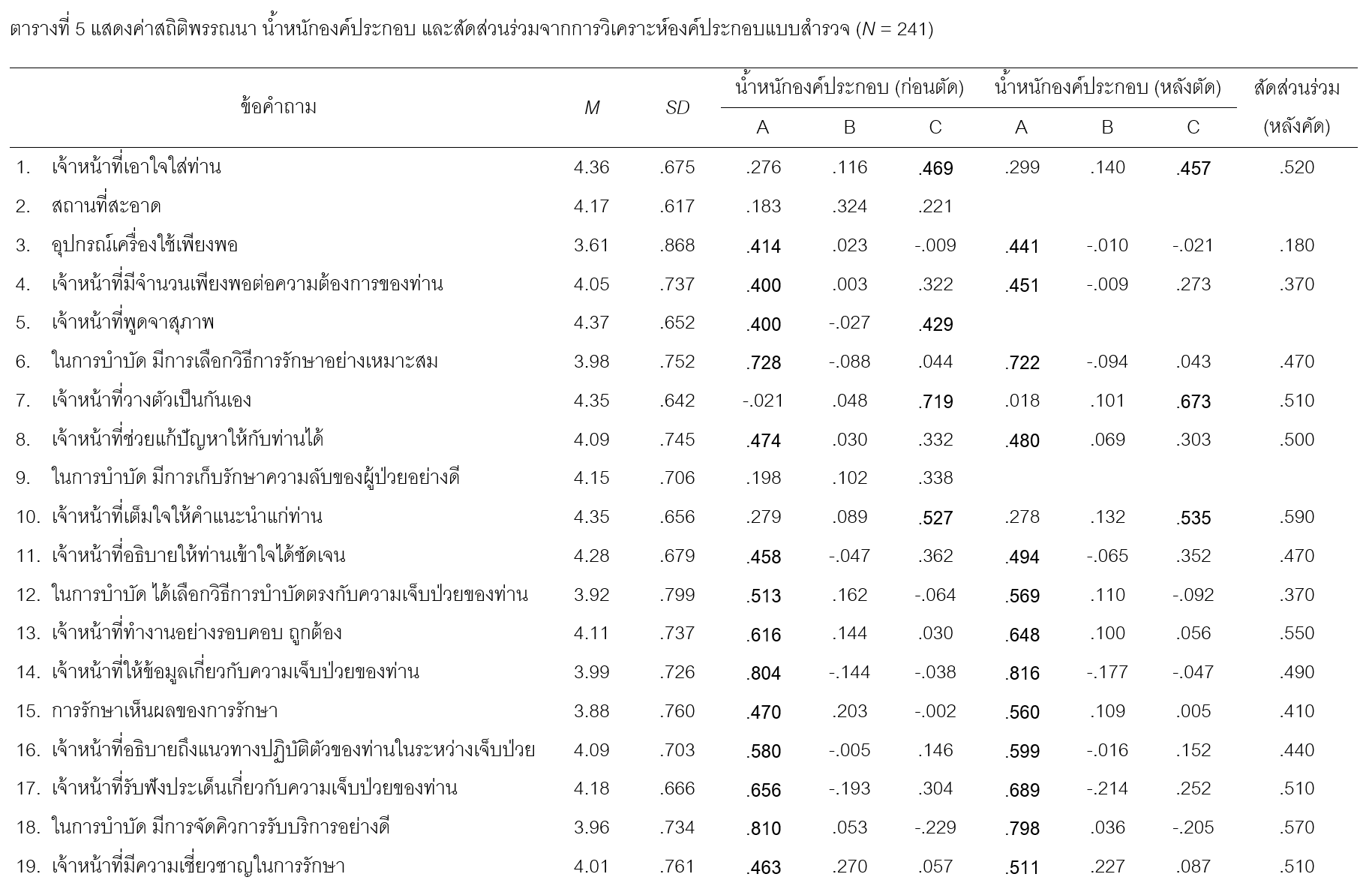 14 มีนาคม 2562
28
สันทัด พรประเสริฐมานิต (ASSESSMENT)
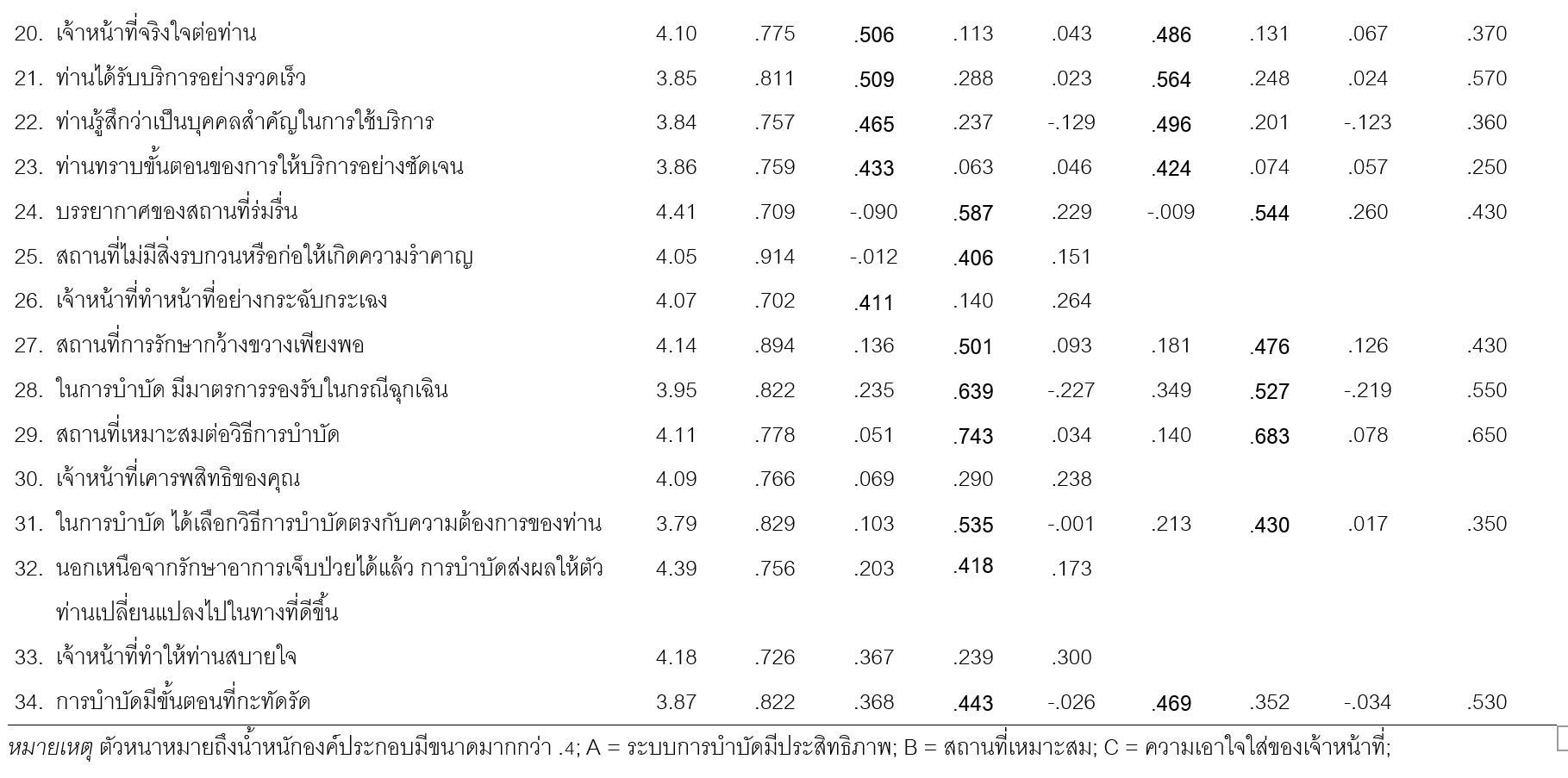 14 มีนาคม 2562
29
สันทัด พรประเสริฐมานิต (ASSESSMENT)
ตัวอย่างที่ 3: การเขียนรายงาน
ตารางที่ 6 แสดงค่า Eigenvalues และค่าสหสัมพันธ์ระหว่างองค์ประกอบ
ก่อนคัดข้อคำถาม (ใต้แนวทแยง) และหลังคัดข้อคำถาม (เหนือแนวทแยง)
14 มีนาคม 2562
30
สันทัด พรประเสริฐมานิต (ASSESSMENT)